Школьная форма, «да» или «нет» (на примере анализа школьных форм в России и Великобритании)
School uniforms, "yes" or "no" (based on the analysis of school uniforms in Russia and the UK)
Тема проекта
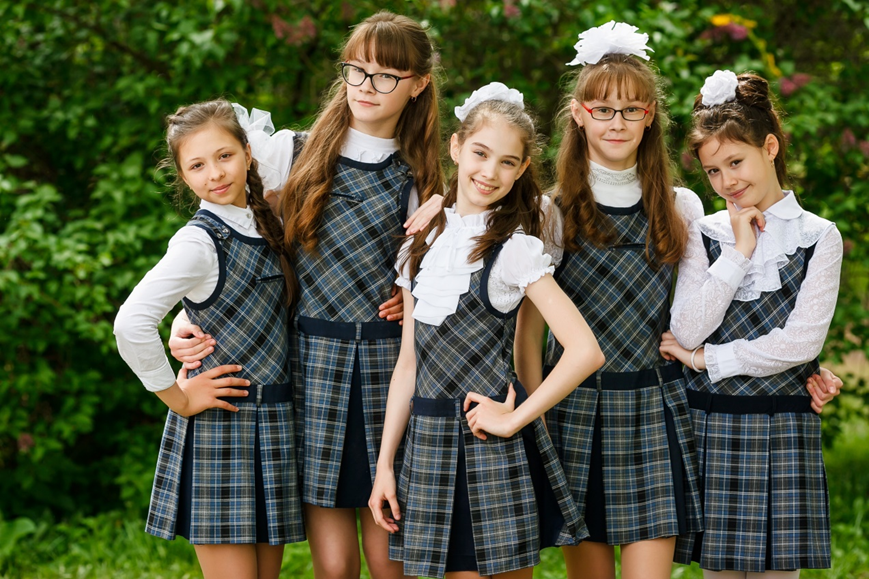 Автор:
Псянина Анастасия Андреевна 
5 А класс 
 
Руководитель:
Григорян Сусанна Робертовна,
учитель английского языка МБОУ СОШ №5
Актуальность
В настоящее время споры о необходимости и уместности школьной формы в России не умолкают уже лет 20. С тех пор, когда ее официально отменили, школьные стены за это время повидали многое: от коротких топов до рваных джинсов. По поводу школьной формы существуют споры не только среди родителей и учащихся, но и среди педагогов. Родителей интересует цена и качество, а ученикам её не хочется носить вовсе.
Цель работы
Исследовать историю возникновения школьной формы в России и Великобритании, сравнить отношение британских и российских школьников к форме, провести опрос и анкетирование учащихся 5 А класса нашей школы и выявить предпочтения российских школьников
В человеке должно быть все прекрасно: и лицо, и одежда, и душа, и мысли. 
А.П. Чехов
Школьная форма – повседневная форма одежды для учеников во время их нахождения в школе и на официальных школьных мероприятиях вне школы.
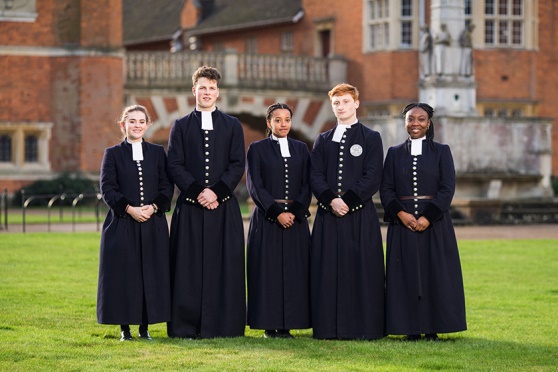 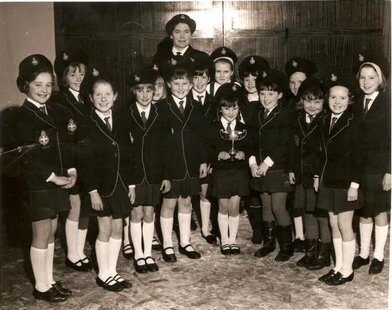 Из истории Англии
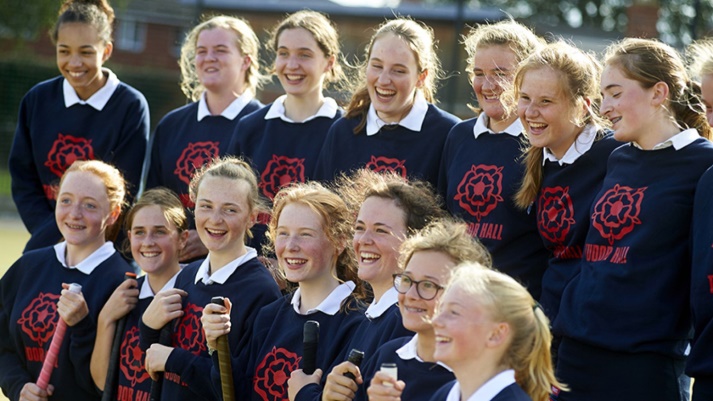 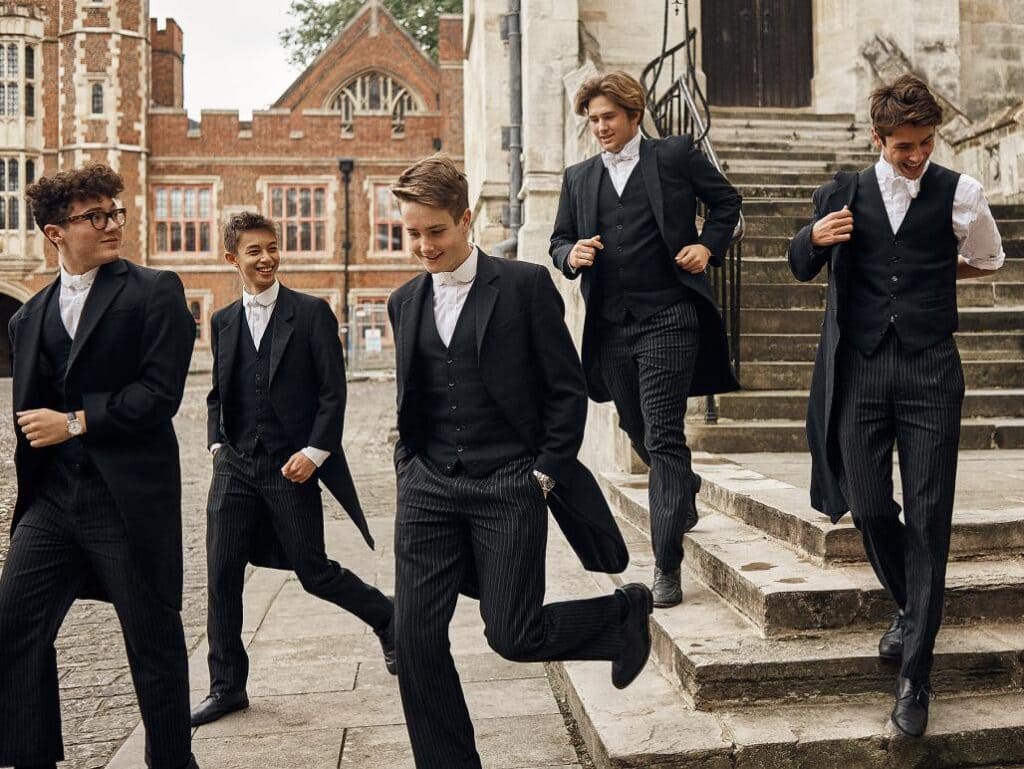 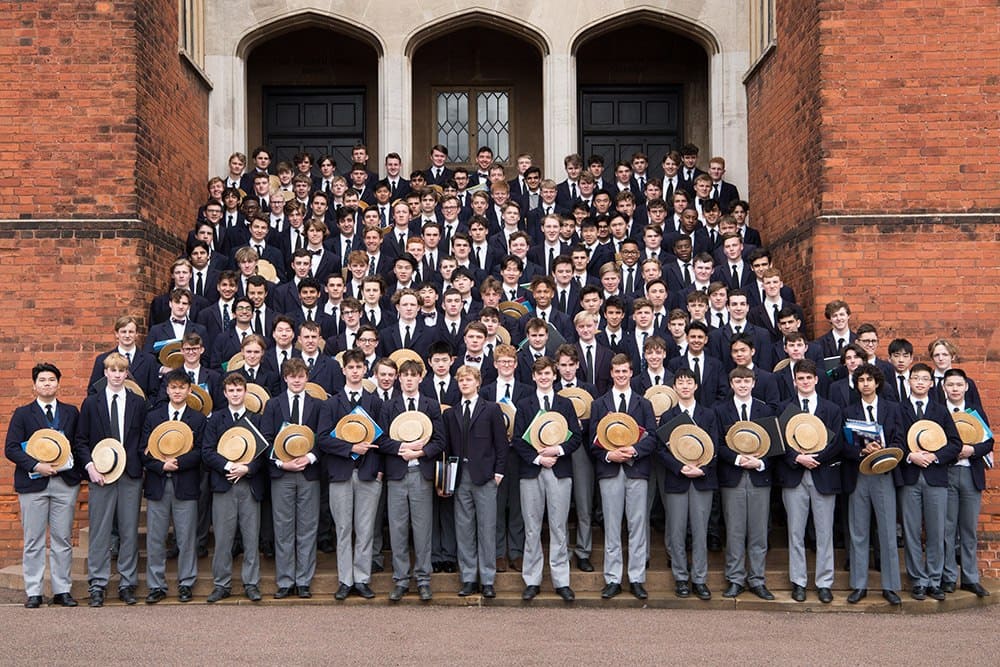 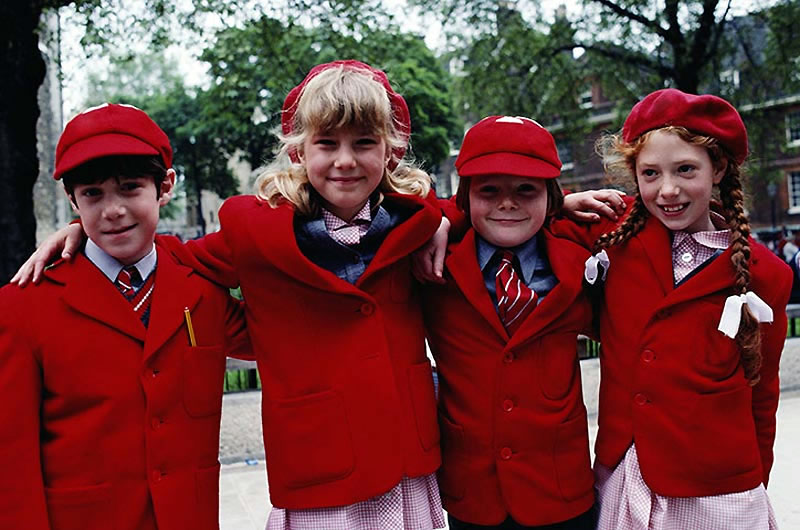 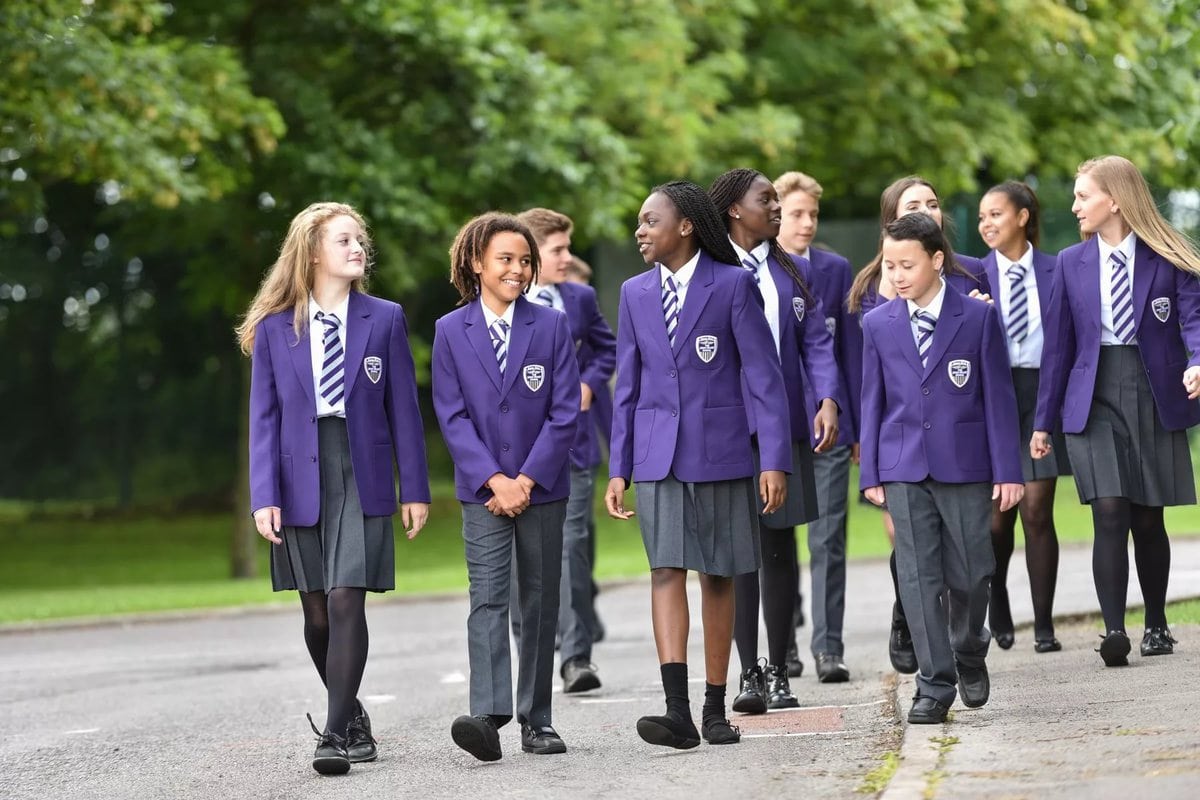 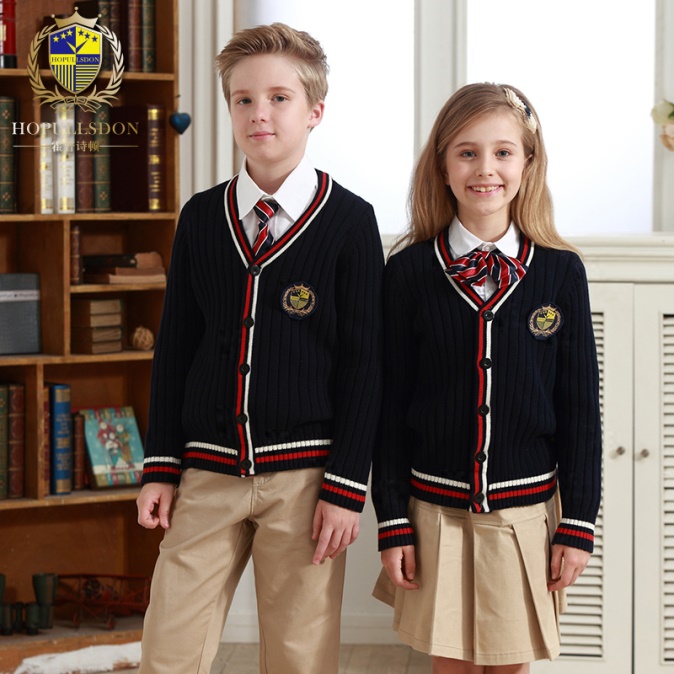 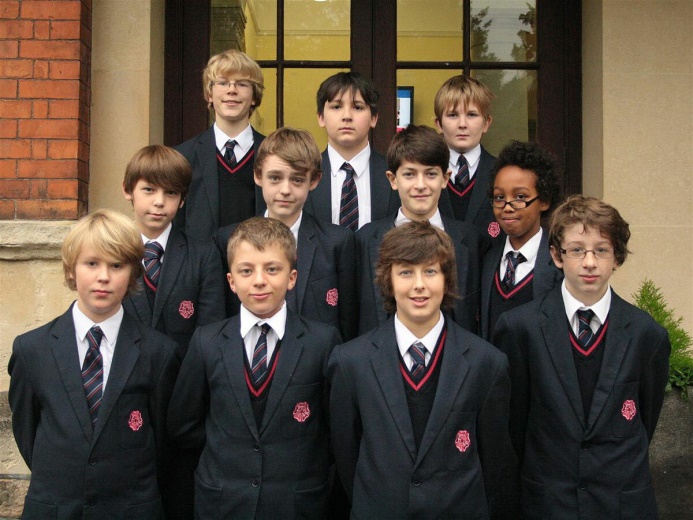 school uniforms of England
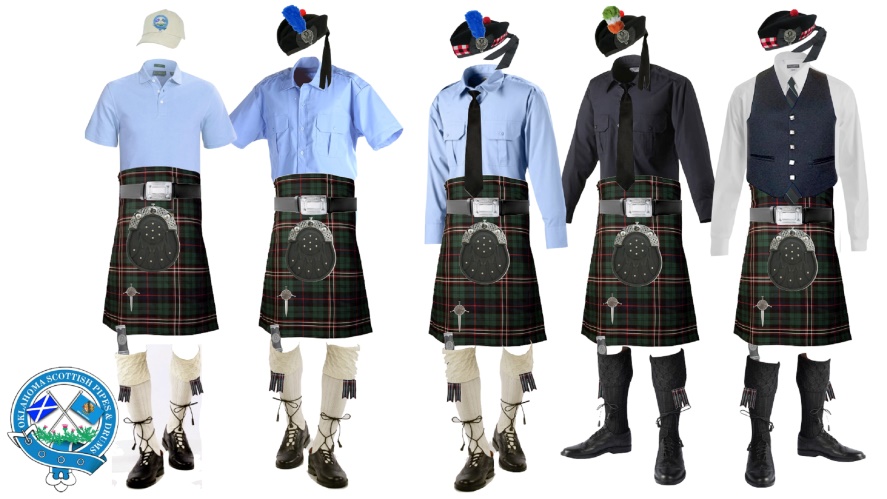 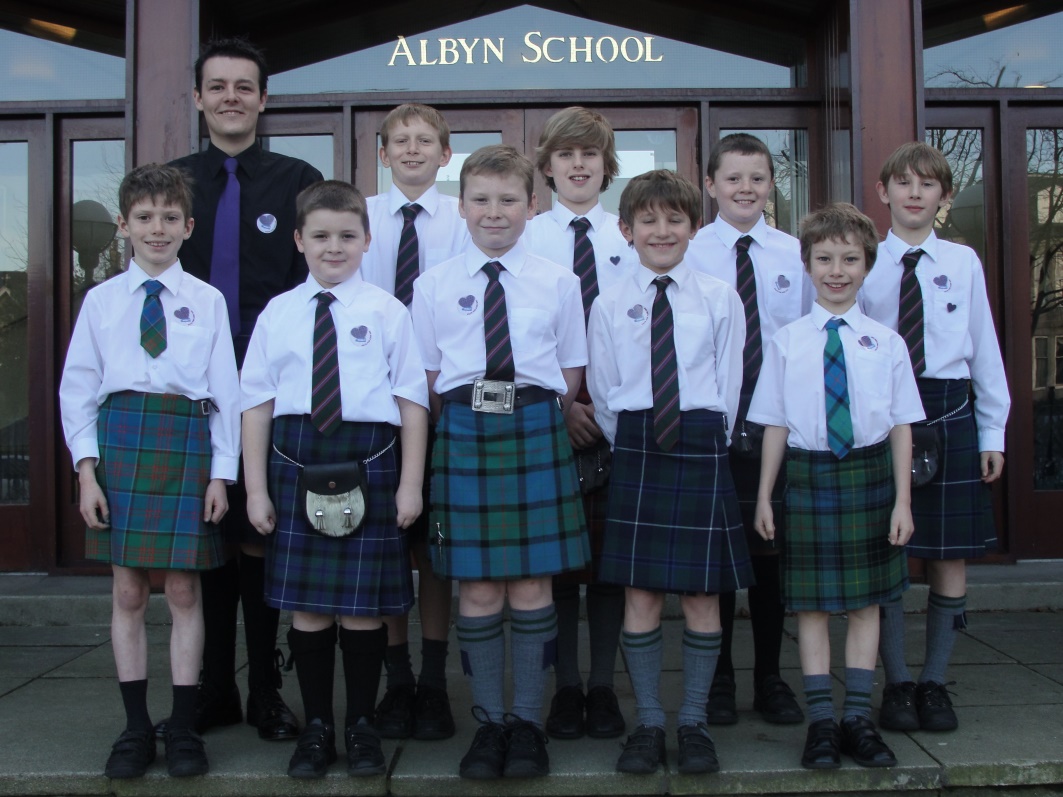 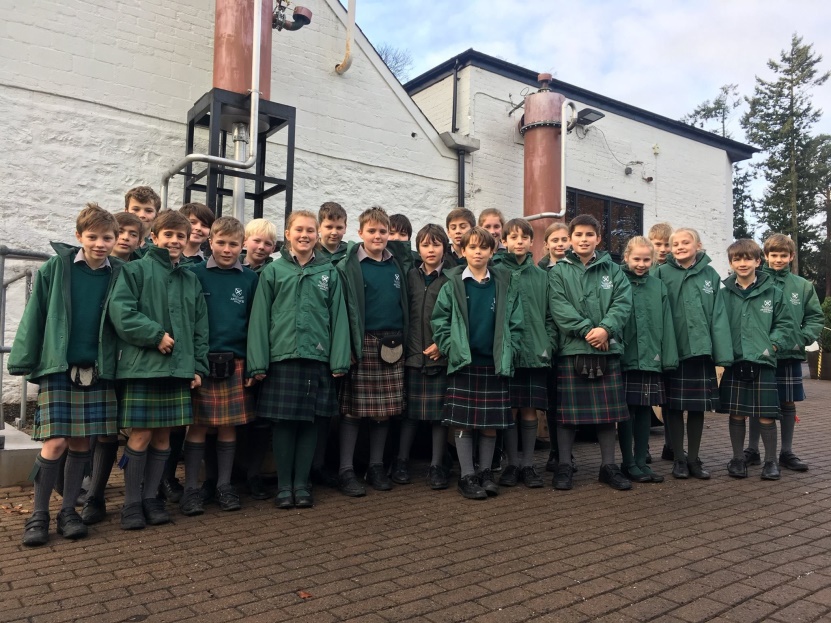 Schooi uniforms of Scotland
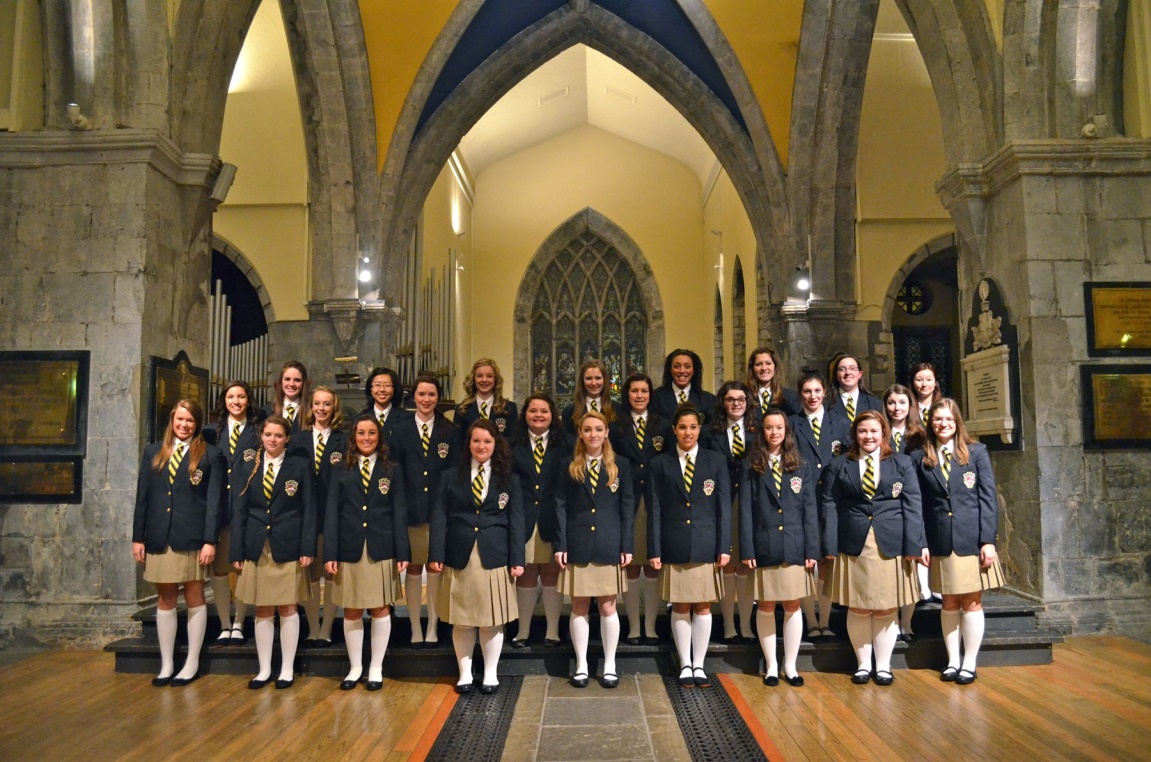 school uniform of Ireland
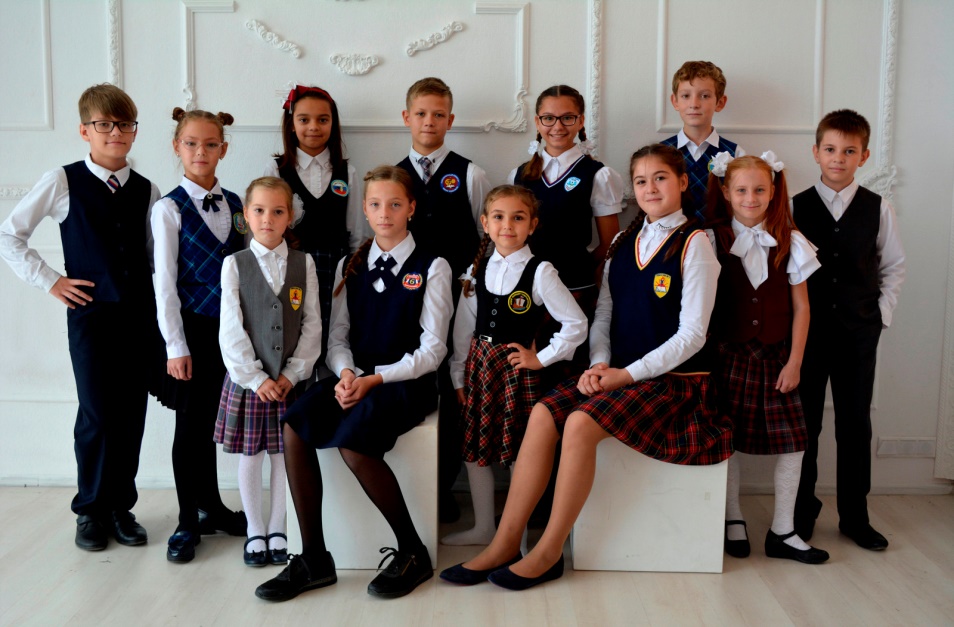 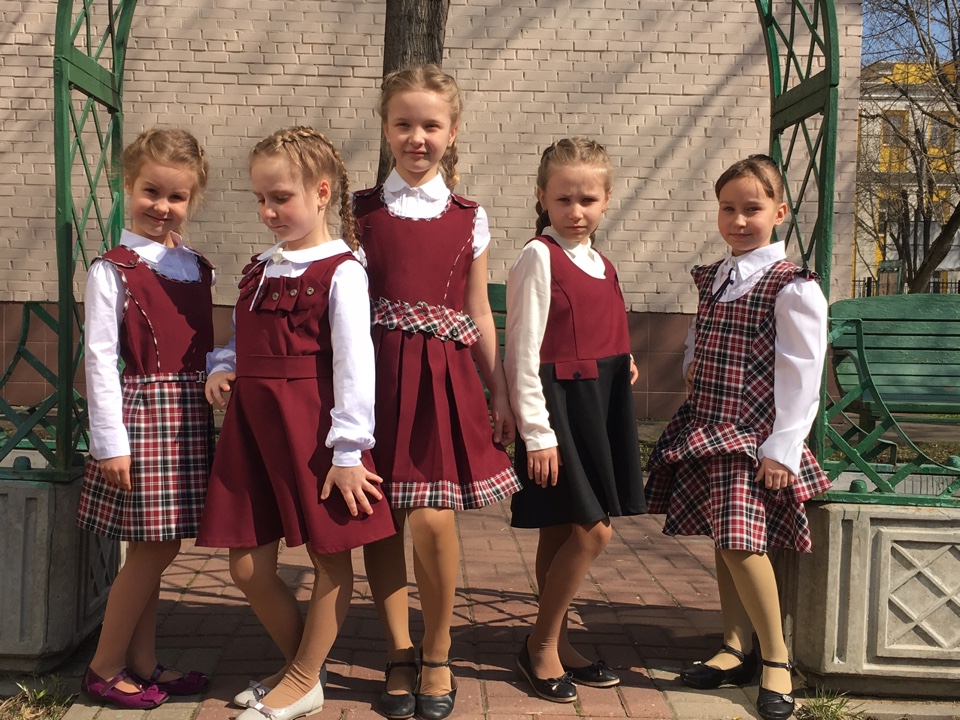 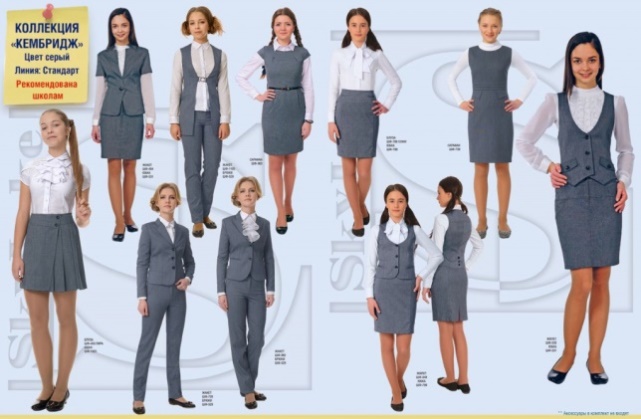 school uniforms in Russia
Анкетирование
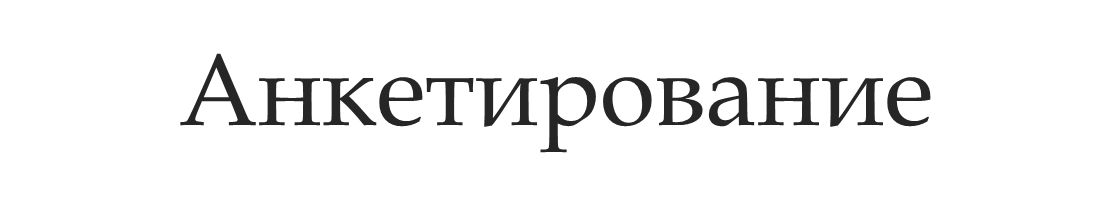 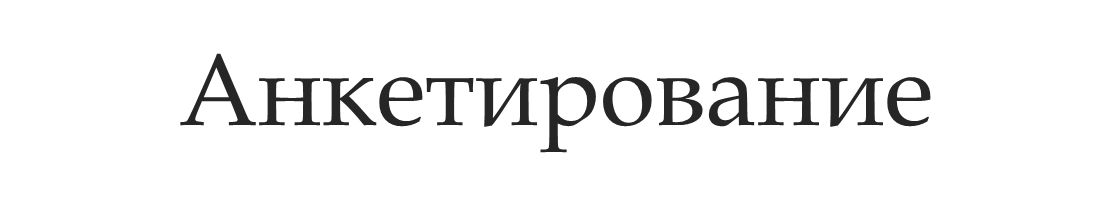 Положительные стороны
1) Школьная форма имеет определенную строгость, которая говорит о том, что дети пришли в школу серьезно заниматься учебой.2) Школьная форма прививает дисциплинированность детей.3) Школьная форма помогает устранить некоторое социальное неравенство.4) Школьная форма снимает вопрос: в чем пойти в школу?
Негативные стороны
1) Школьная форма лишает детей индивидуальности. В школе все становятся одинаковыми.2) Еще один недостаток школьной формы - дети каждый лень носят одну и ту же одежду.3) К концу года форма теряет опрятный вид и ужасно надоедает.Несмотря на плюсы и минусы школьной формы, лично я за школьную форму.
Вывод:
В процессе исследования выявлено, что школьная форма действительно необходима в любом учебном заведении. Она приучает детей к дисциплине и порядку и помогает исключить конкуренцию среди учеников. Также форма играет ценную роль в формировании духа школы и ощущения причастности. Удобная качественная форма - важная часть построения успешной образовательной культуры. 
Школьная форма - это лицо ученика, она приучает ребят выглядеть опрятно, к порядку и дисциплине,  сглаживает социальное неравенство.
Опыт формирования положительного отношения учащихся к школьной форме в Великобритании довольно интересен и полезен для учащихся России.
Спасибо за внимание.